Творческая работа«Неделя русских мультфильмов»
Кангур, Мария и  Пену, Ингели
ученицы девятого класса Арукюлаской основной школы
Цели и задачи
Познакомить учеников с мультфильмами, с их героями, режиссёрами, писателями и художниками мультипликационного кино
Поднять интерес к изучению русского языка и культуры
Усовершенствовать свои знания русского языка
Этапы проекта
Подготовительный этап проекта:
Определили тему творческой работы

Определили цели и задачи

Составили с помощью учителя план работы
Этап планирования
Собрали и обработали необходимую для реализации творческой работы  информацию
Изучили самые известные и популярные мультфильмы
Выбрали мультфильмы для начальной школы и основной школы
Этап планирования
Разработали конкурсы, развлечения, викторины и игры. 

Распределили  задачи

Определили способ представления результатов, т.е. в какой форме будет отчёт -презентация, фотографии
Заключительный этап:
Сделали выводы

Оформили  результаты согласно требованиям оформления творческой работы

Подготовились к защите проекта 

Провели защиту своей творческой работы перед комиссией в актовом зале
Неделя русских мультфильмов
Неделя русских мультфильмов
Неделя русских мультфильмов
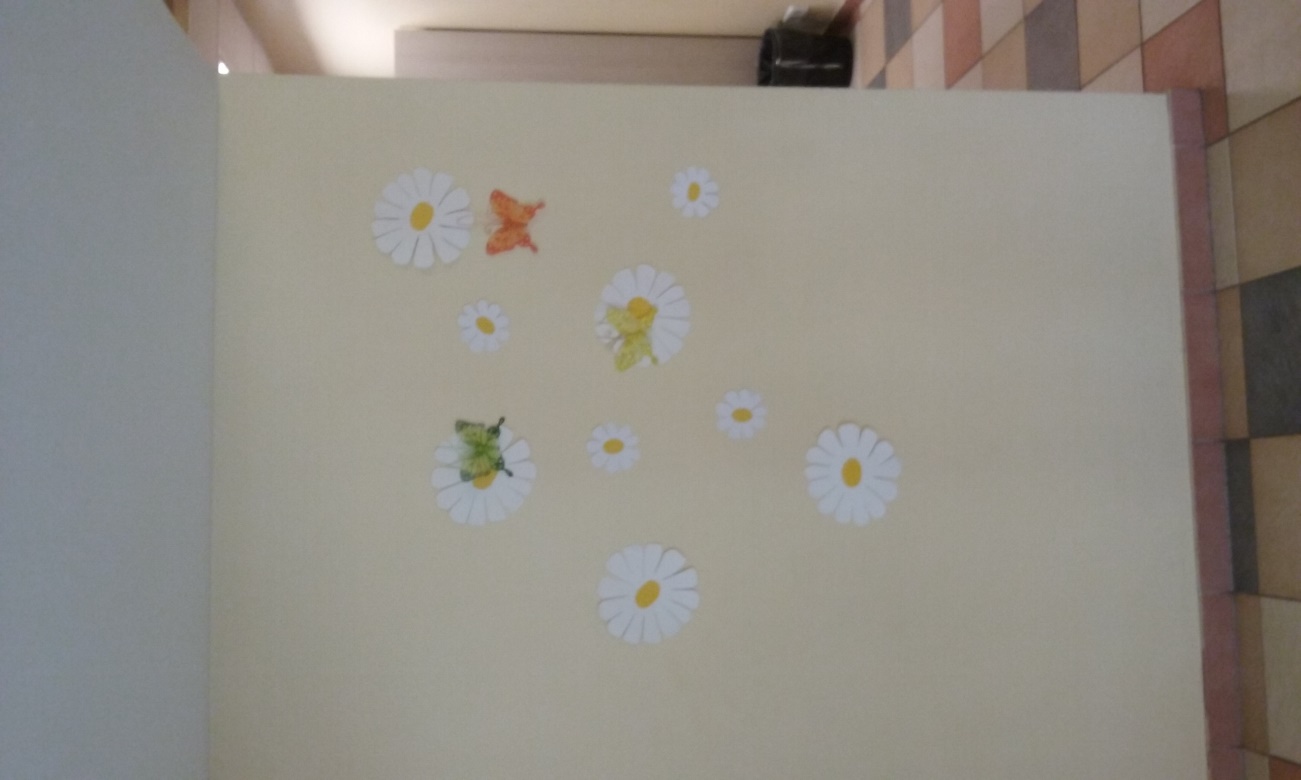 [Speaker Notes: Футболка. Эту футболку учительница привезла из Санкт-Петербурга.]
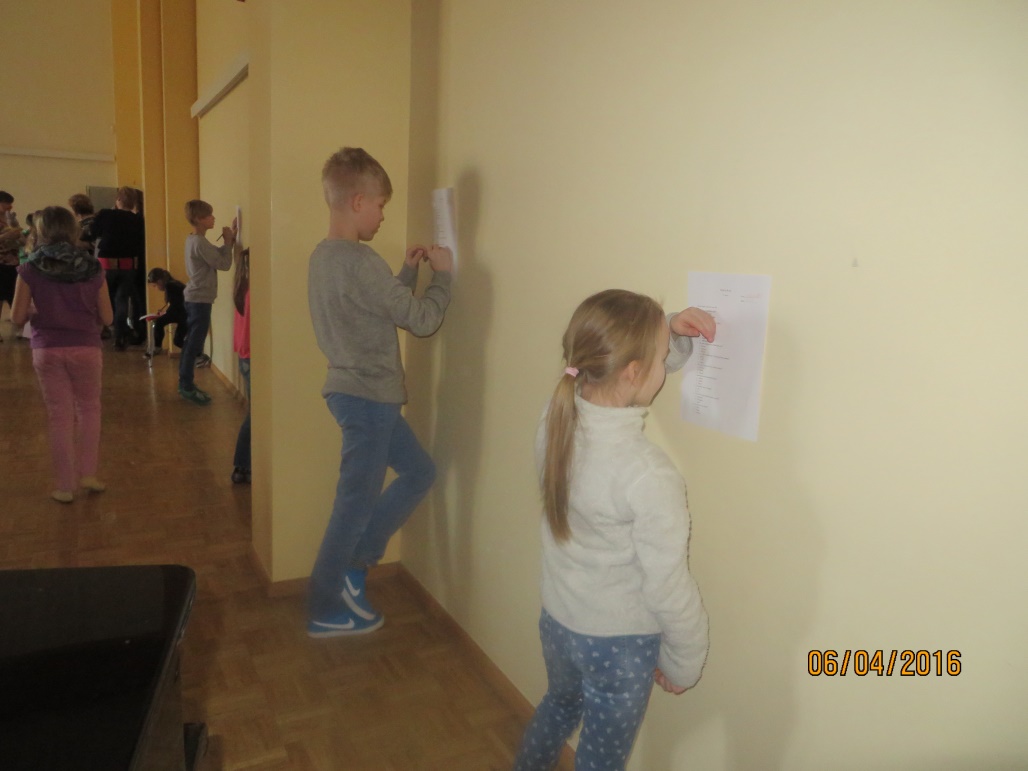 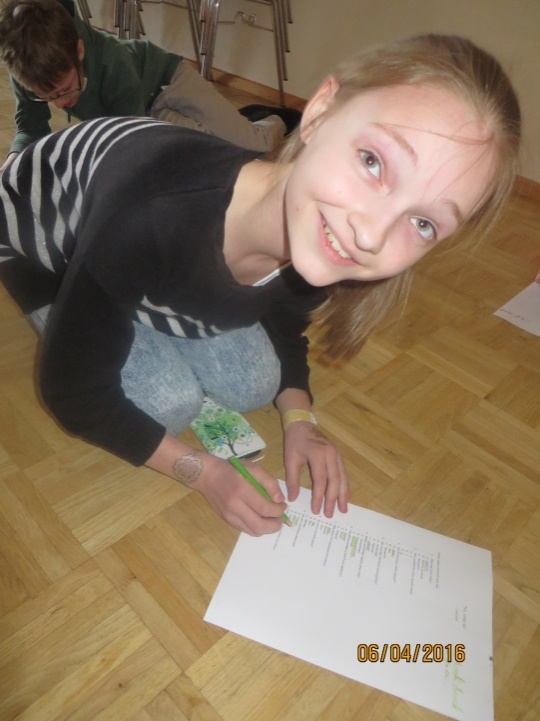 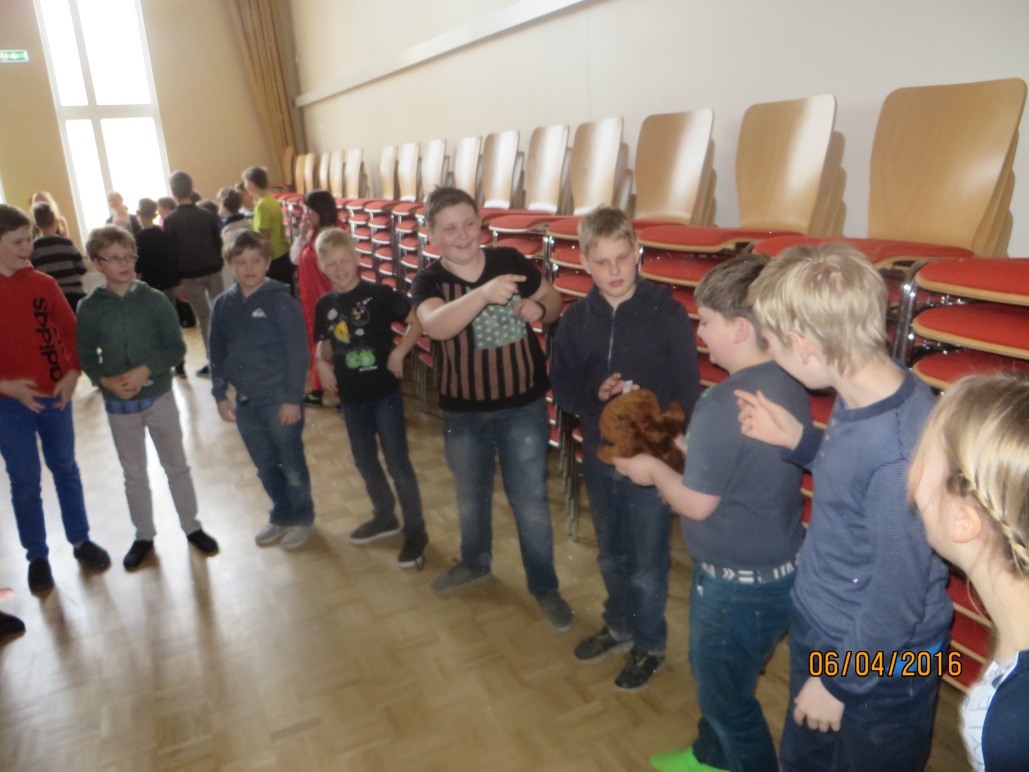 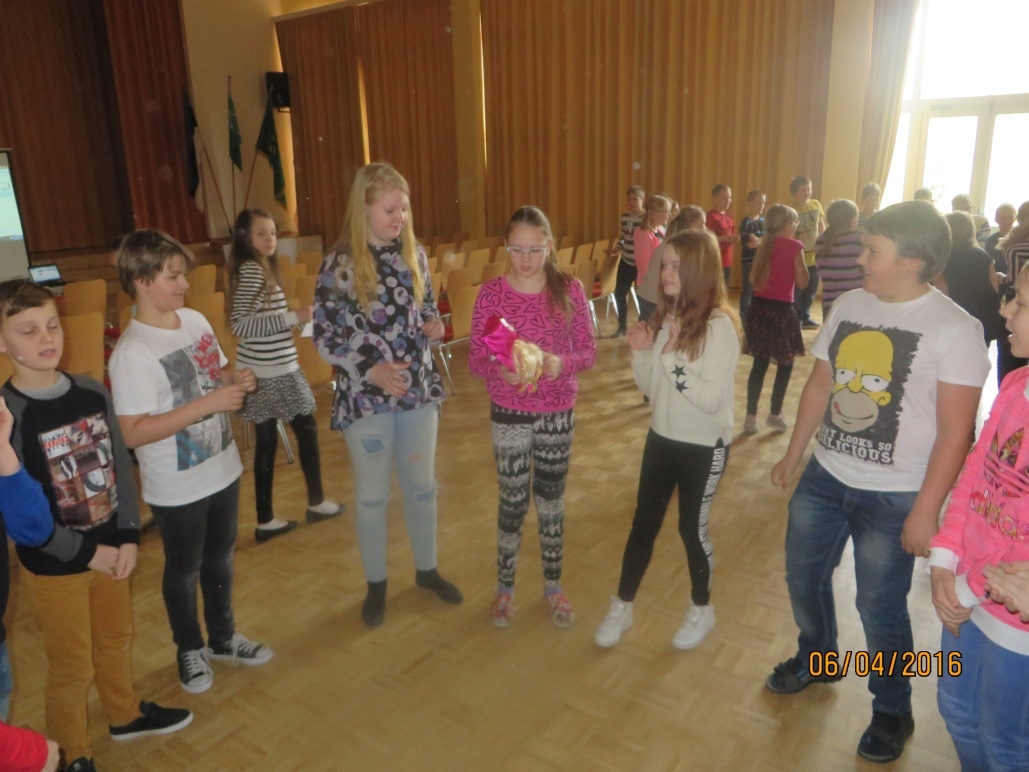 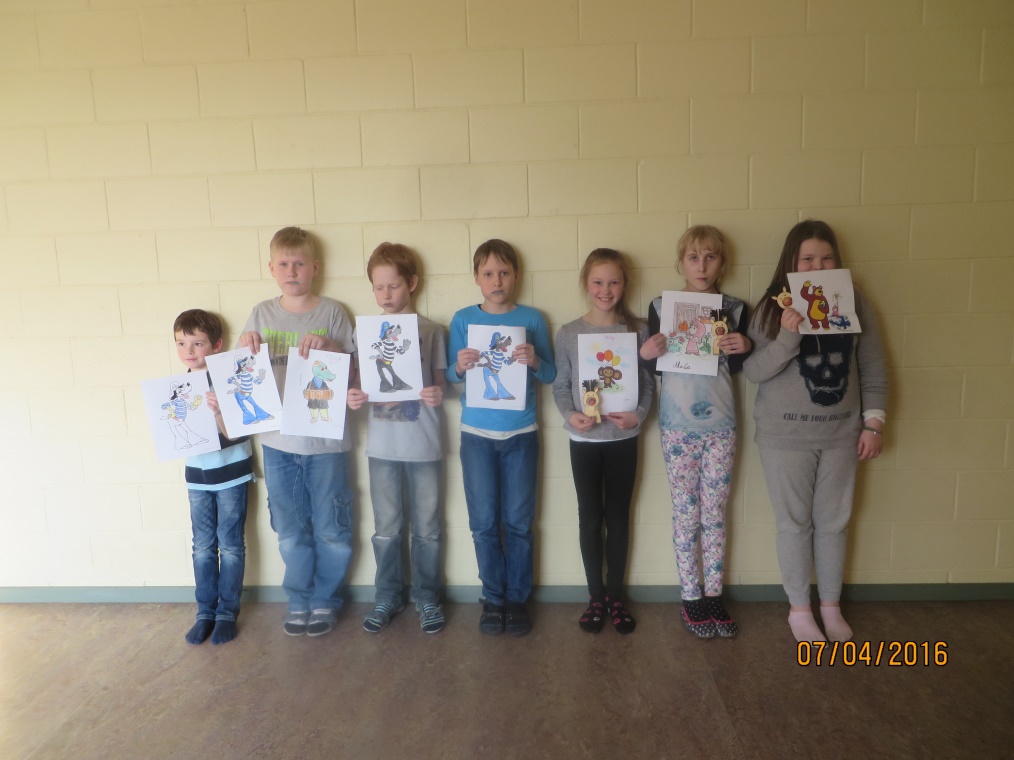 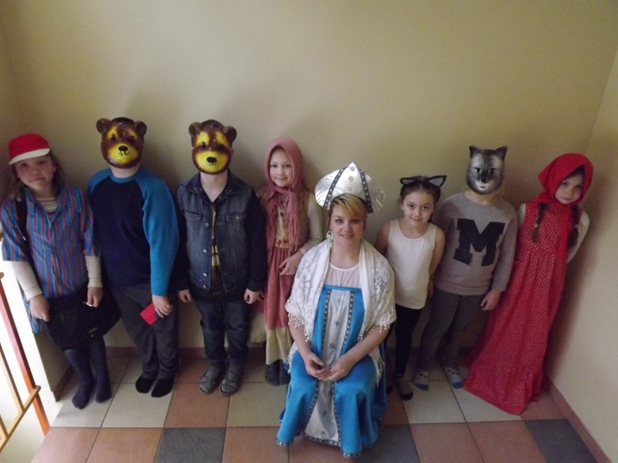 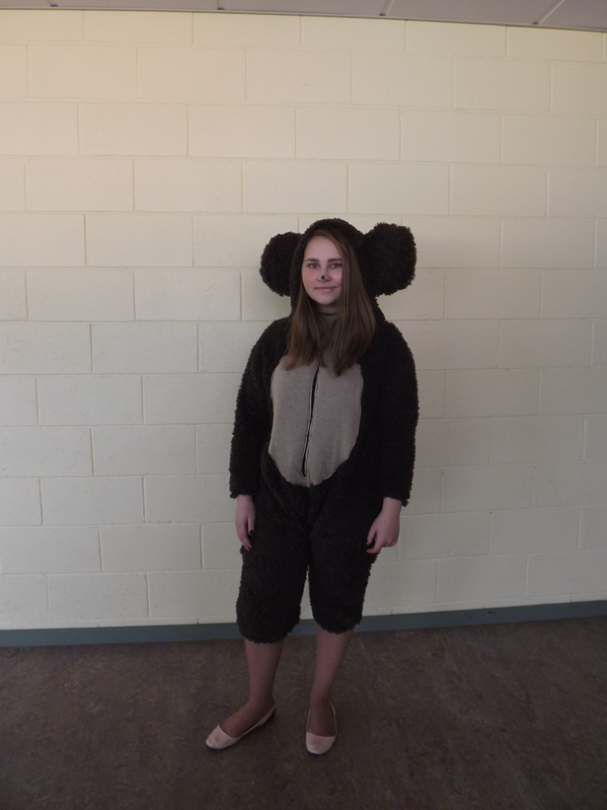 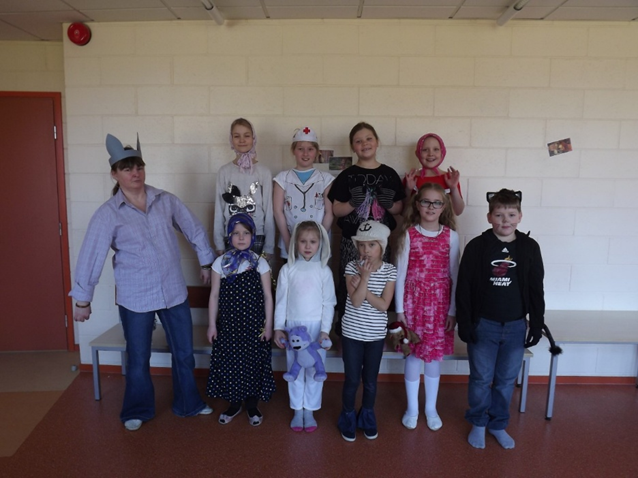 Спасибо за внимание!